Konkurs e-Portfolio dla szkół specjalnych
Izabela Duda kl. III b
Zasadnicza Szkoła Zawodowa
w Leśnicy
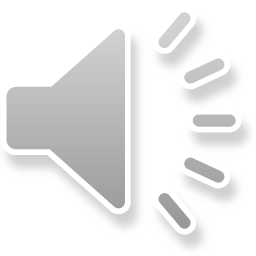 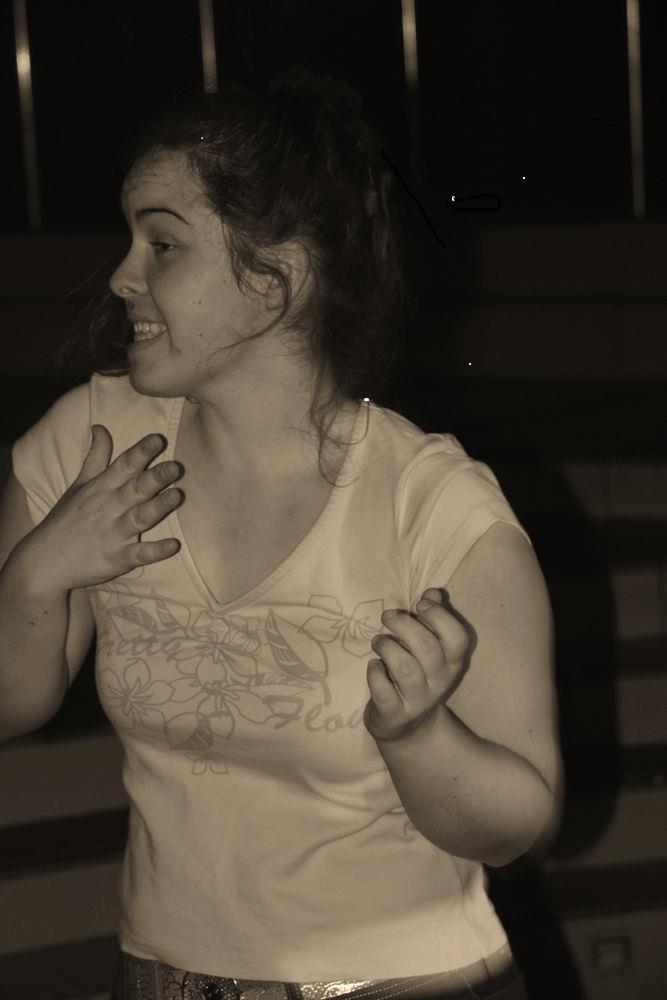 To ja, Iza.
Jestem uczennicą klasy III b. 
Mam 18 lat.
Mieszkam w małej miejscowości położonej blisko czeskiej granicy.
Na czas trwania nauki w szkole mieszkam w internacie w Leśnicy.
W szkole uczę się w zawodzie kucharz.
Nic na to nie poradzę, ale jestem wesołą i zawsze uśmiechniętą dziewczyną. Nie działa na mnie zła pogoda, konieczność siedzenia na lekcjach, a widok pani z matematyki lub technologii wprawia mnie wręcz w euforię.
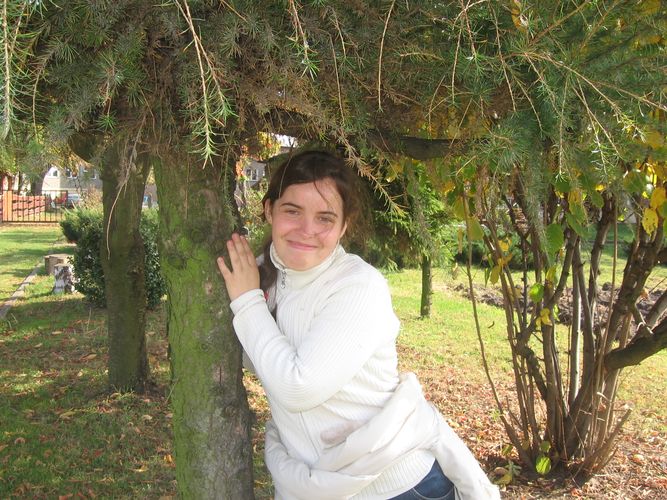 ”Jak dobrze wstać, skoro świt…”
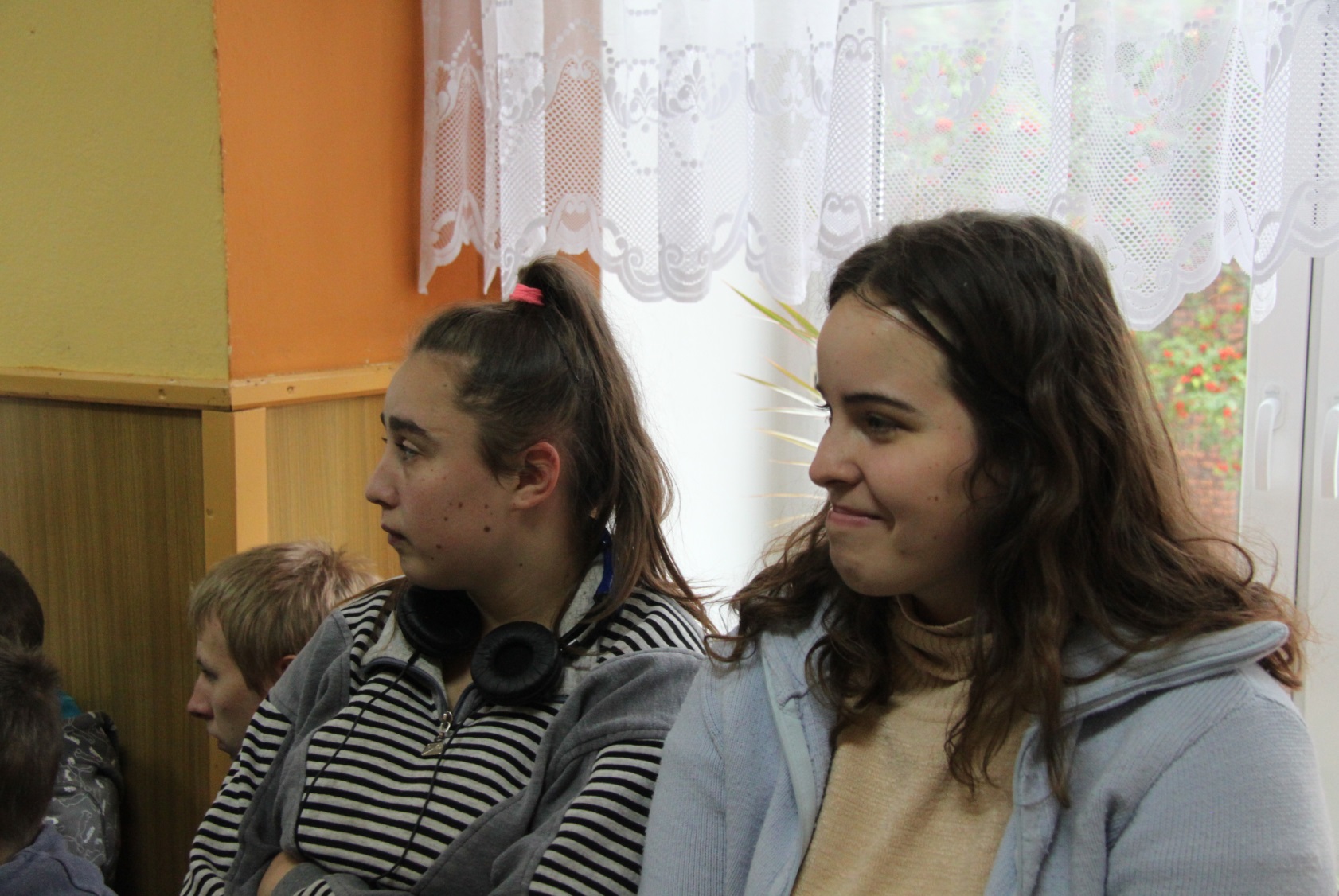 Ale piękny występ co nie Łucja?
Szok, też bym chciała wystąpić, Iza. 
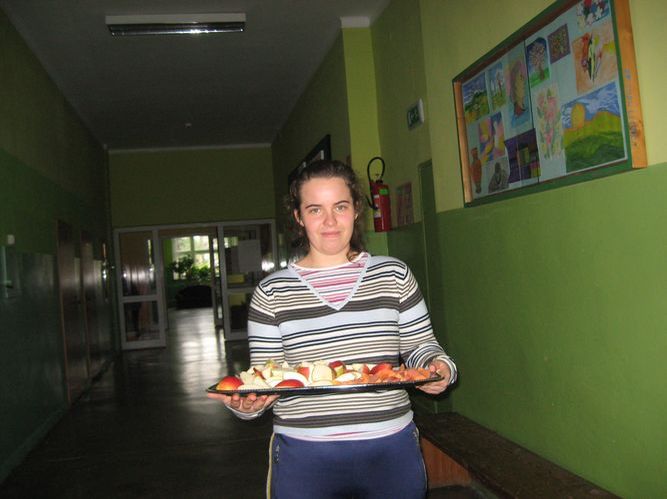 To ja, roznosząca uśmiech i witaminy.
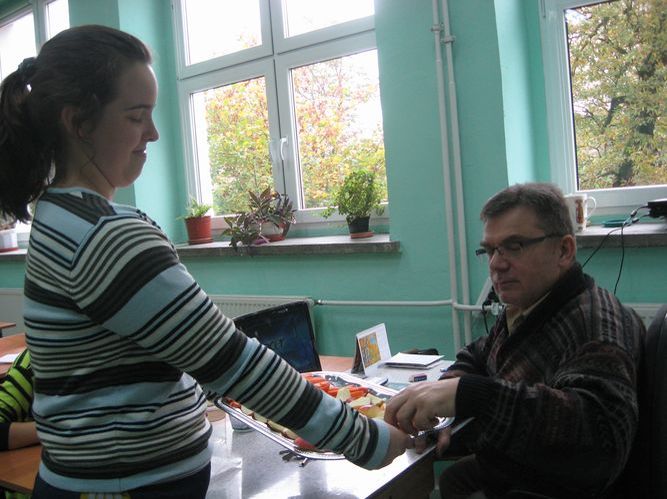 Pan Mirek nie umie  się oprzeć … witaminom.
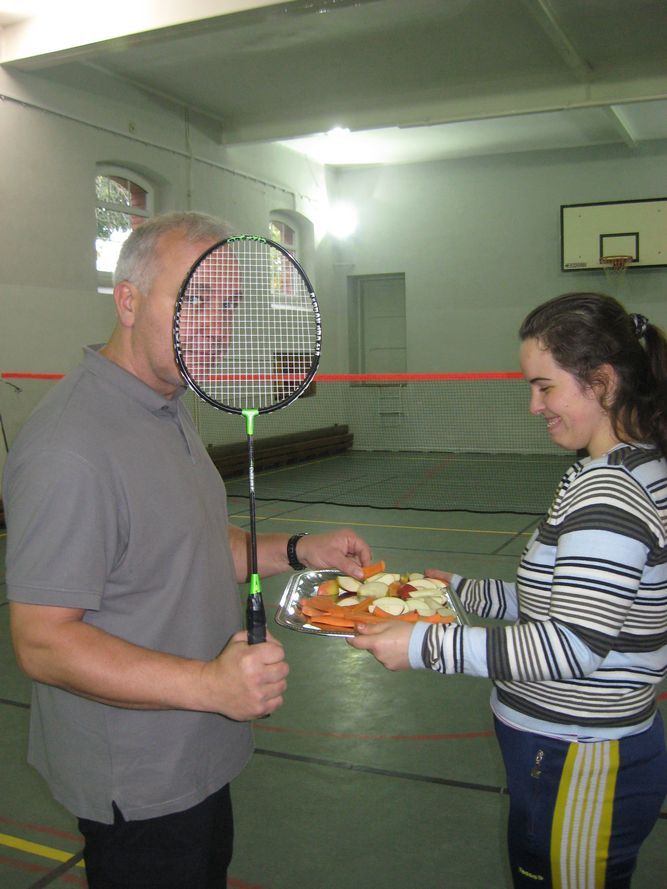 Każdy sportowiec wie, że  owoce i warzywa należy jeść. Dlatego dbam również o pana Tomka.
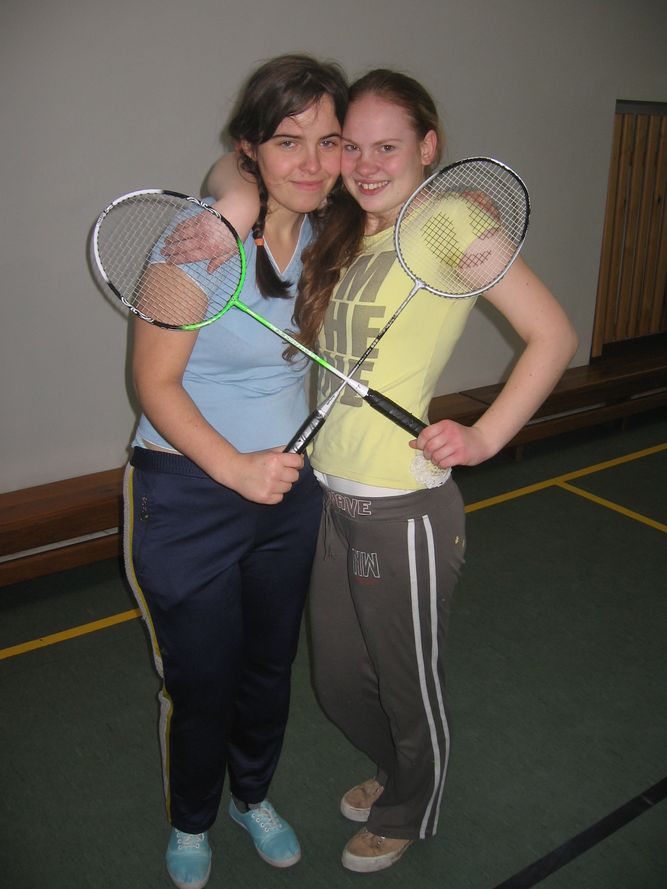 Ja z moją koleżanką Magdą bardzo lubimy W-F.
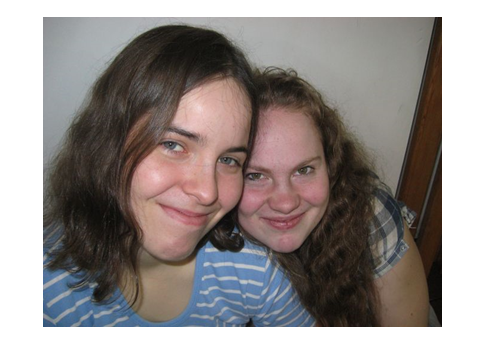 Bardzo lubię występować, szkolne sceny nie mają przede mną tajemnic.
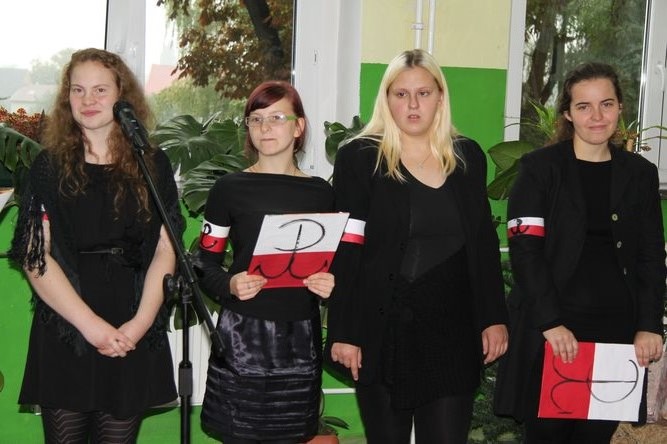 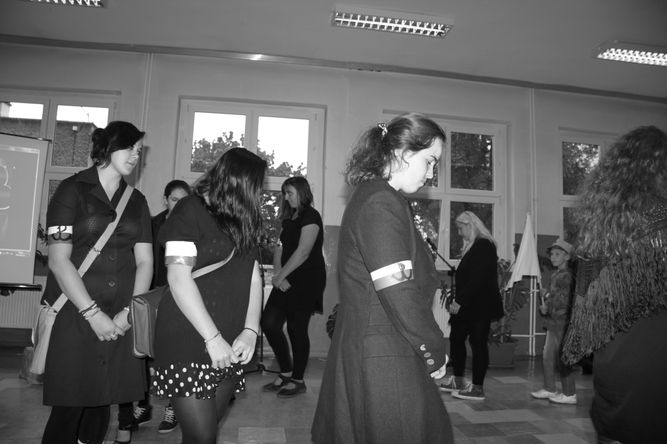 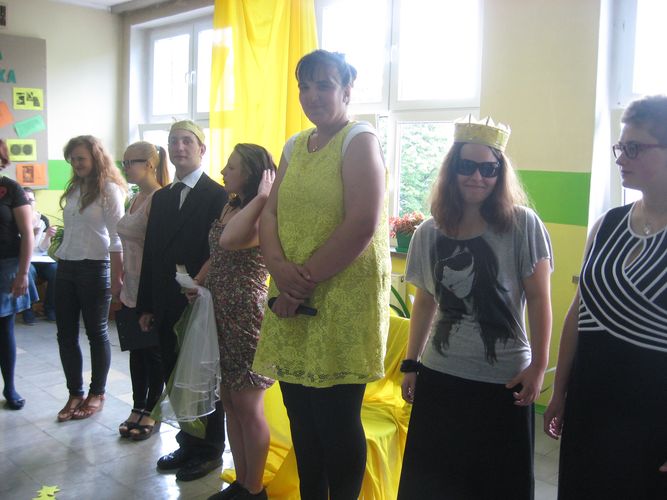 Jestem najpiękniejsza 
Jak to królowa.
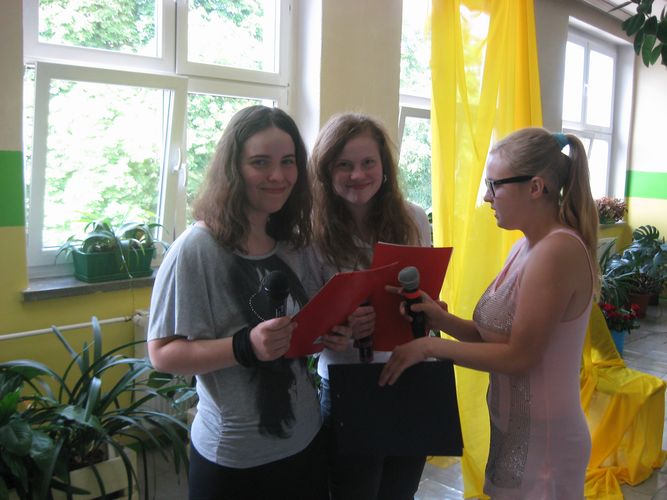 Dyskusja przed występem.
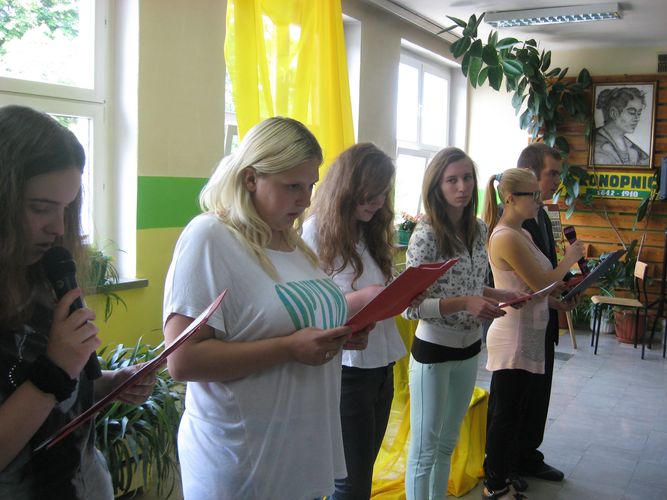 Mały stresik …
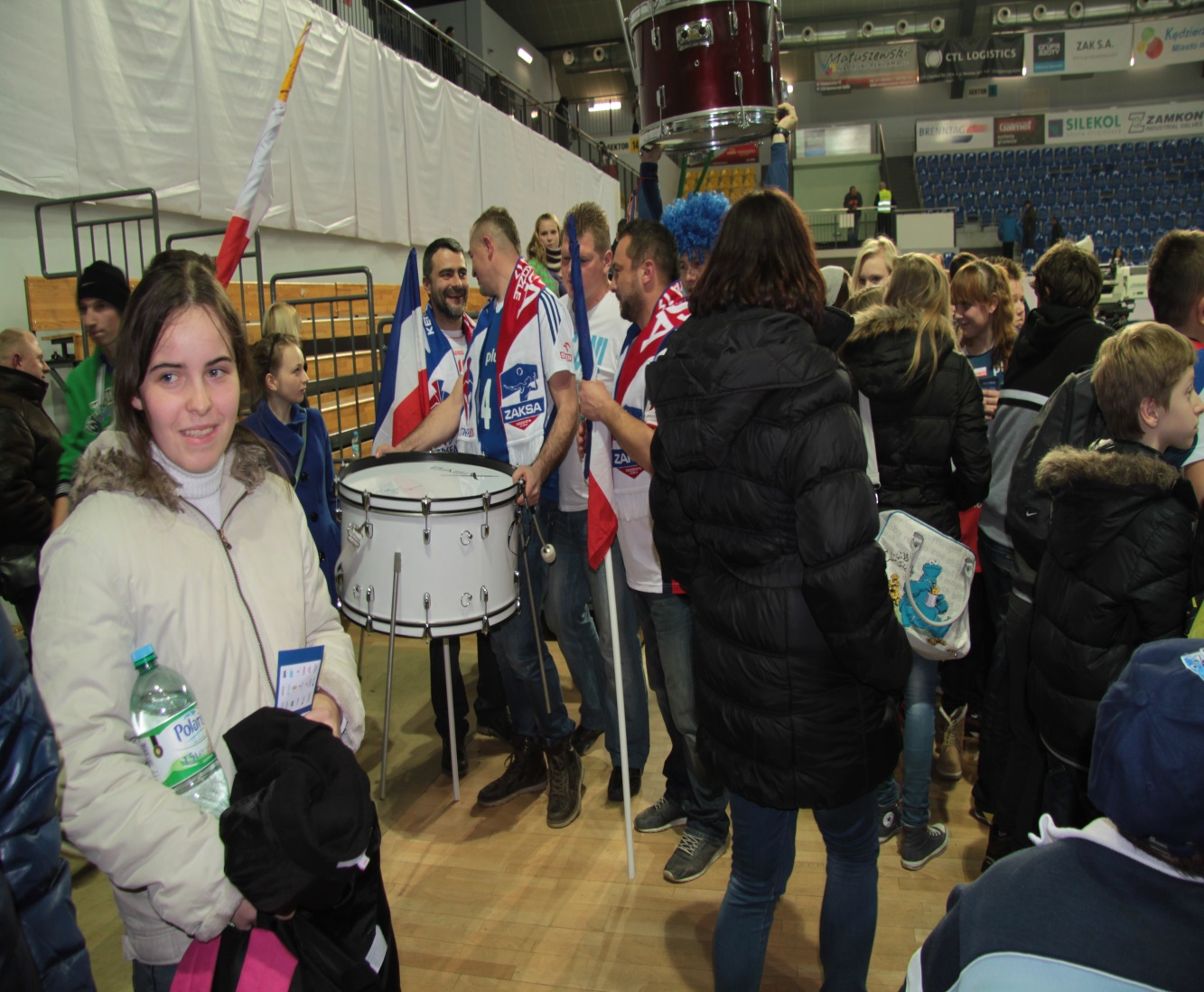 W naszej szkole organizowany był wyjazd na mecz ZAKS-Y W Kędzierzynie-Koźlu. Oczywiście mnie tam nie mogło zabraknąć. Mecz był niesamowity
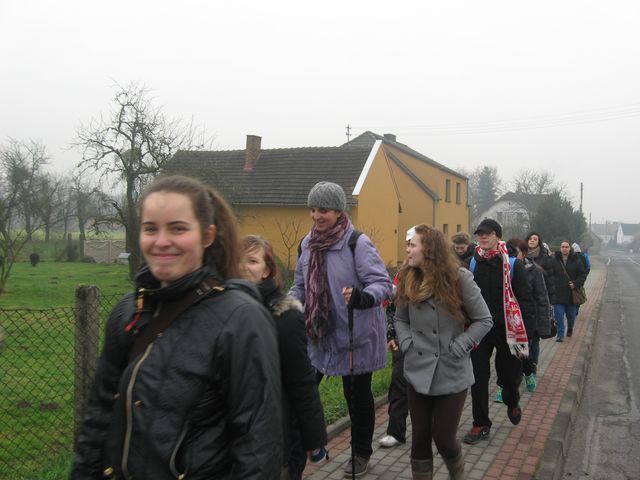 Wycieczki piesze są miłe i przyjemne, zwłaszcza te długie i pod górkę np. na Górę Św. Anny.
Wszyscy się cieszą- bo nie wiedzą co ich czeka.
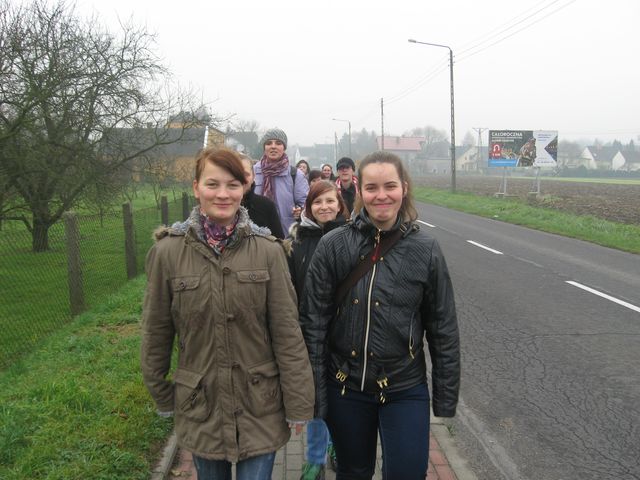 Jesteśmy prawie jak rodzina
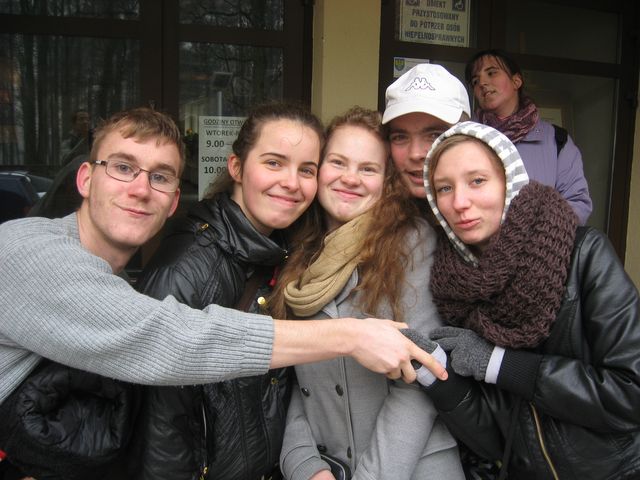 rodzinka.pl
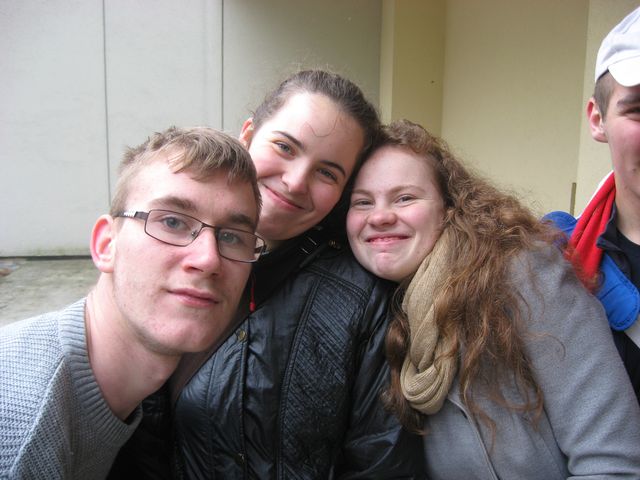 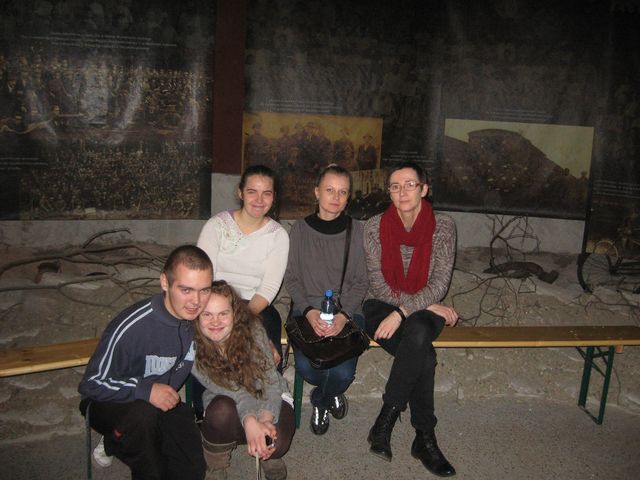 Nauczycieli traktujemy jak swoich drugich rodziców.
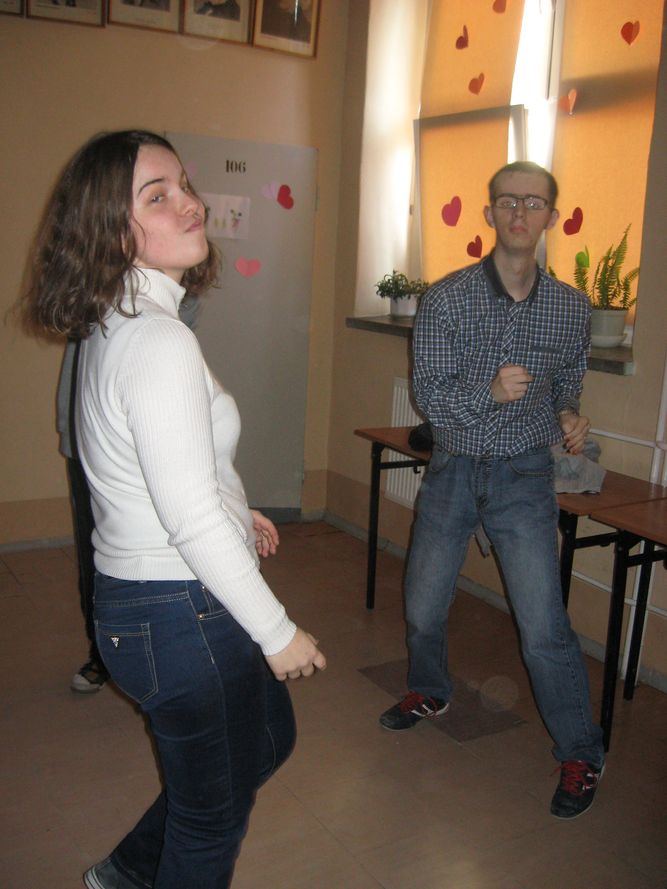 Czyż nie przystojny partner mi się trafił???
Tańcz, tańcz, tańcz … może tak przez całe życie?
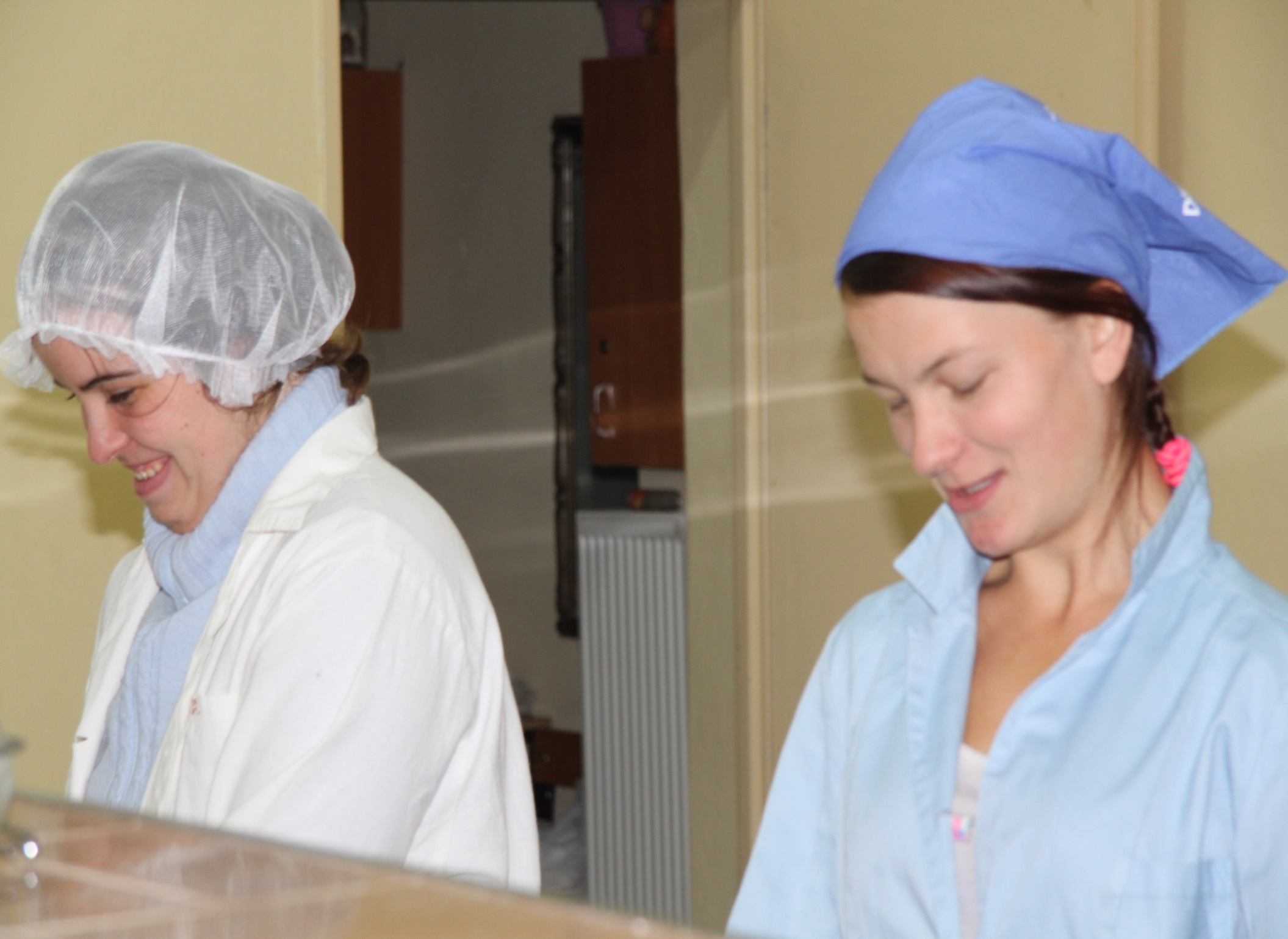 Szefowo, co tak ci wesoło?
Bo są praktyki! 
Jaki smutny dzień nadszedł - koniec roku szkolnego.
Dziękuję za uwagę. Miłego dnia.